ПУТЕШЕСТВИЕВ СТРАНУ ПЕРВЫХ БЛЮД
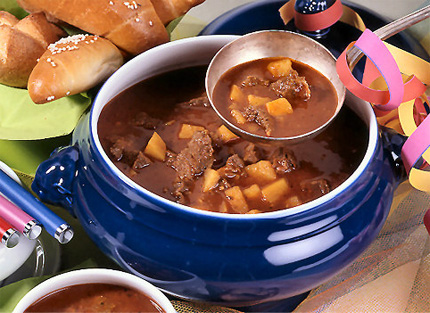 СУП - ПЮРЕ И СУПЫ - КРЕМЫ
СУП - ПЮРЕ И СУПЫ - КРЕМЫ
ПО НАЛИЧИЮ ОСНОВНЫХ КОМПОНЕНТОВ ОПРЕДЕЛИТЬ НАЗВАНИЕ СУПА:
1. ПЕЧЕНЬ
2. МОРКОВЬ
3. ПЕТРУШКА
4. ЛУК РЕПЧАТЫЙ
5. СОУС МОЛОЧНЫЙ
6. СЛИВОЧНОЕ МАСЛО
7. БУЛЬОН
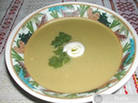 ЗАПРАВОЧНЫЕ          СУПЫ
ЩИ  СУТОЧНЫЕ
БОРЩИ
ПО НАЛИЧИЮ ОСНОВНЫХ КОМПОНЕНТОВ ОПРЕДЕЛИТЬ НАЗВАНИЕ БОРЩА:
1. КАТОФЕЛЬ
2. КАПУСТА
3. СВЕКЛА
4. МОРКОВЬ
5. ЛУК РЕПЧАТЫЙ
6. ТОМАТ
7. САЛО ШПИК
8. СВИНИНА
9. ПЕРЕЦ БОЛГАРСКИЙ
10. ЧЕСНОК
11. СПЕЦИИ
12. СМЕТАНА
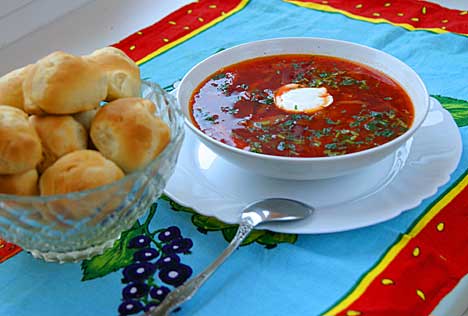 ПО НАЛИЧИЮ ОСНОВНЫХ КОМПОНЕНТОВ ОПРЕДЕЛИТЬ НАЗВАНИЕ БОРЩА:
1. КАРТОФЕЛЬ
2. КАПУСТА
3. СВЕКЛА
4. МОРКОВЬ
5. ЛУК РЕПЧАТЫЙ
6. ТОМАТ
7. ЧЕСНОК
8. ФАСОЛЬ
9. ФРИКАДЕЛЬКИ
10. СПЕЦИИ
11. СМЕТАНА
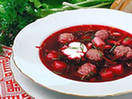 СОЛЯНКИ
КАКУЮ СОЛЯНКУ ГОТОВЯТС КАРТОФЕЛЕМ?
ХАРЧО – НАЦИОНАЛЬНЫЙ ГРУЗИНСКИЙ СУП
СУП – ГУЛЯШГЛАВНОЕ БЛЮДО ВЕНГЕРСКОГО СТОЛА
ХОЛОДНЫЕ СУПЫ
ОКРОШКА